Request for letters of interest
2305 W Cervantes Street, Pensacola FL
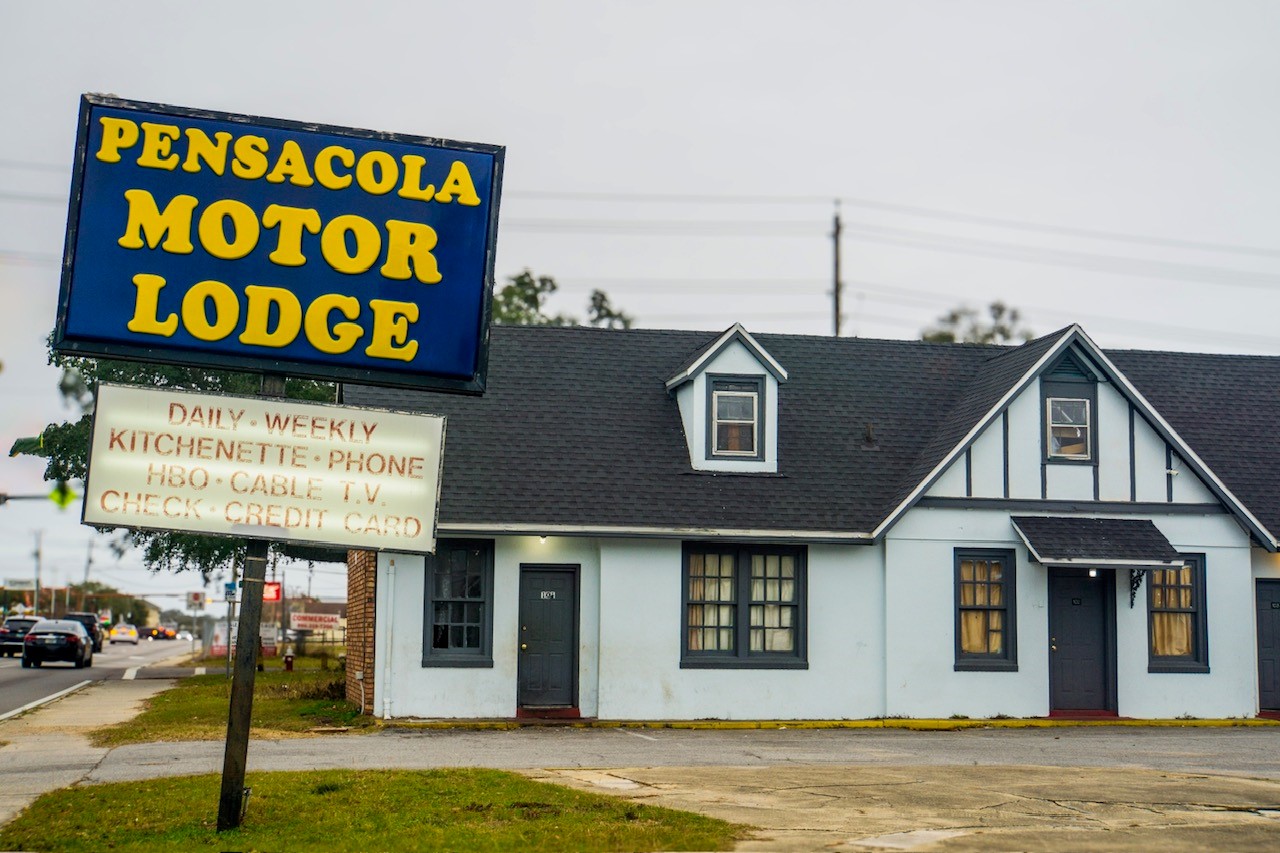 Informational 
Conference

Mar 11, 2024 – 9 a.m.

Site Visit to Follow                    10:15 to 11:15 a.m.
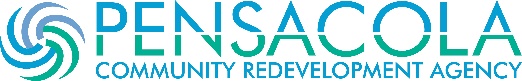 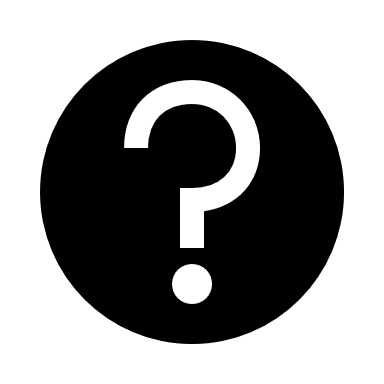 GAUGE MARKET INTEREST
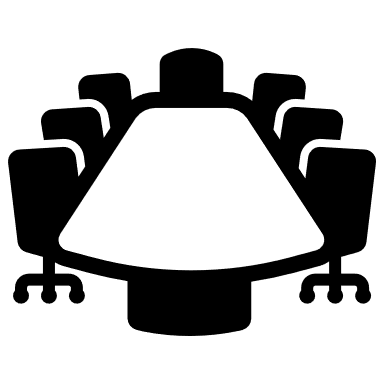 ENCOURAGE COLLABORATION & PARTNERSHIP
Purpose of the Solicitation
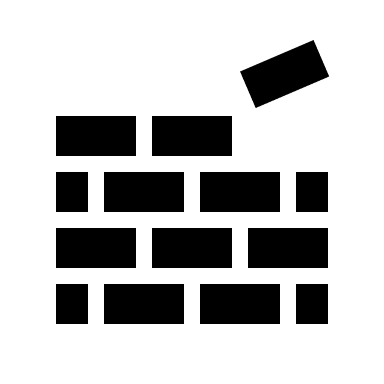 REFINE PROJECT SCOPE /               SELECT A DEVELOPMENT PARTNER
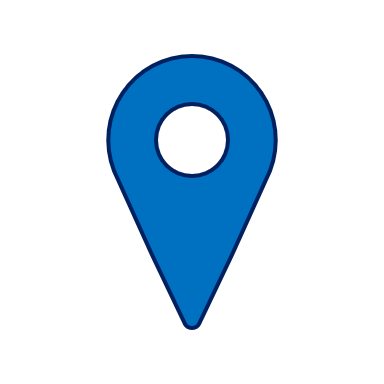 2305 W CERVANTES ST
Contains 11 buildings (11,774 sf), 30 motel rooms and an office/manager apt.
 
Originally constructed in 1932 using stucco over concrete block. 

Historically operated as a motor lodge.

Located along an urban renewal corridor

Approx. 1 mile to Downtown Pensacola

Acreage: 1.57 acres

Anticipated Conveyance Type: Long Term Ground Lease (Waived lease fee through Apr 1, 2037)
PROPERTY DESCRIPTION
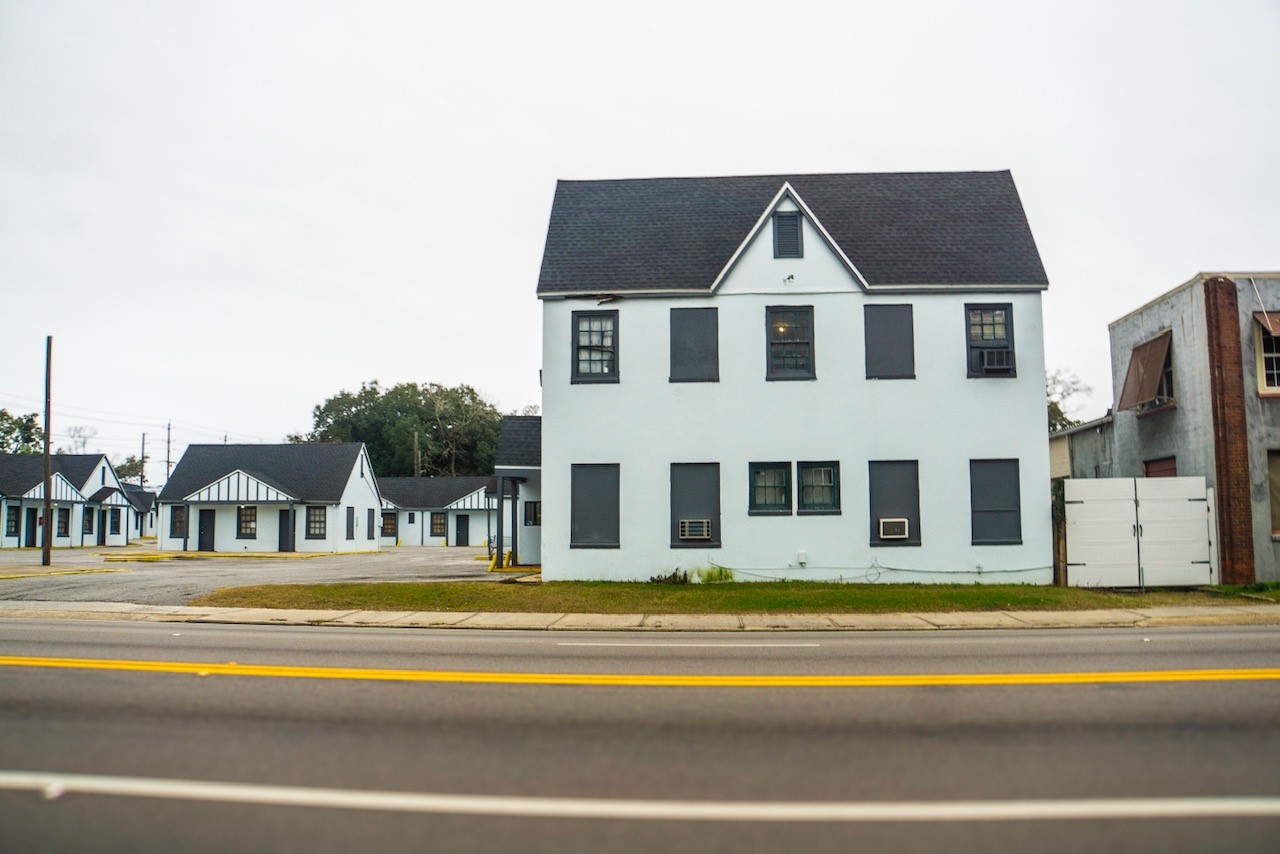 TODAY
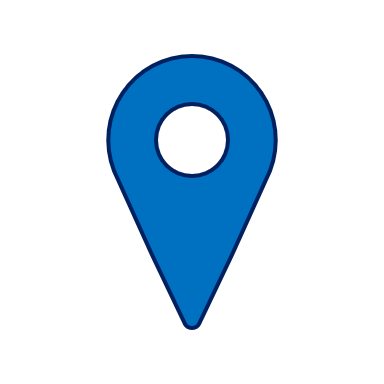 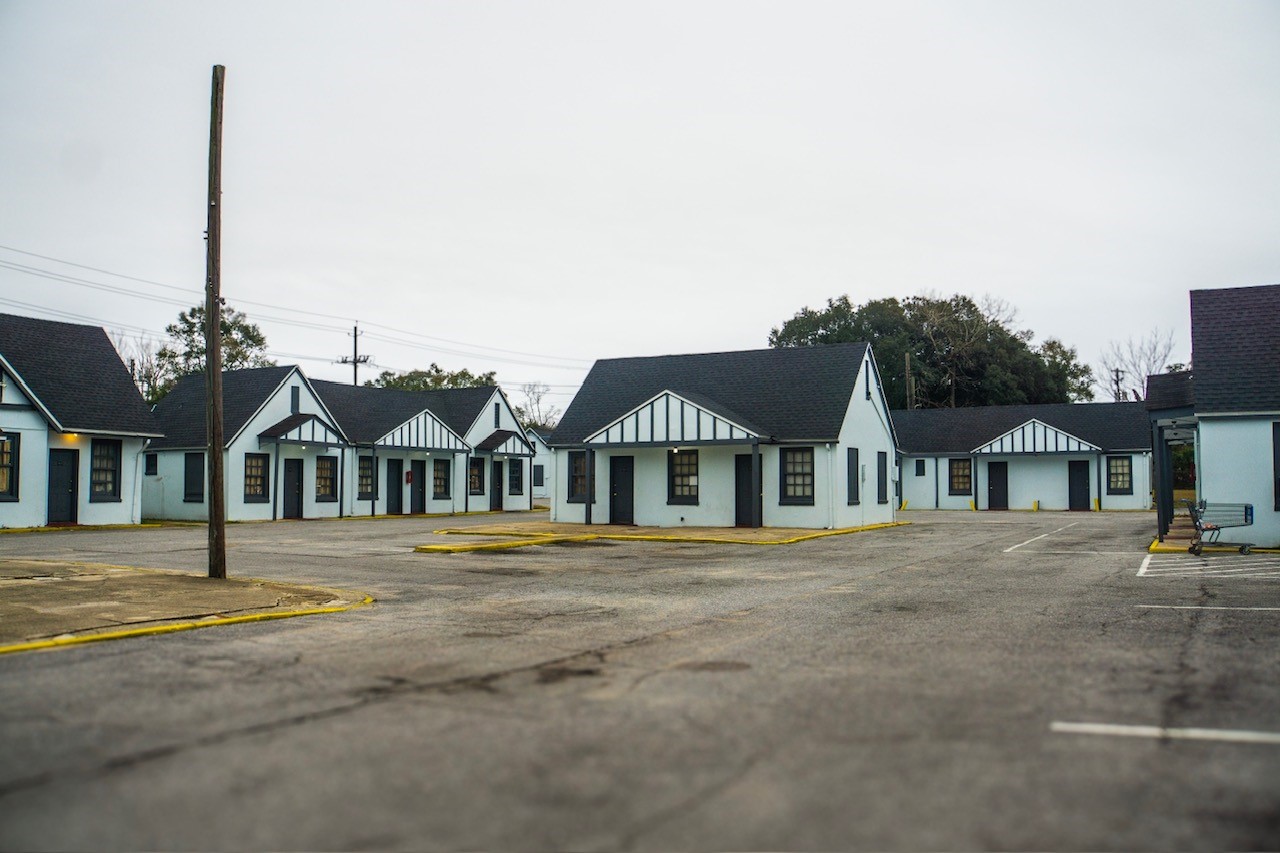 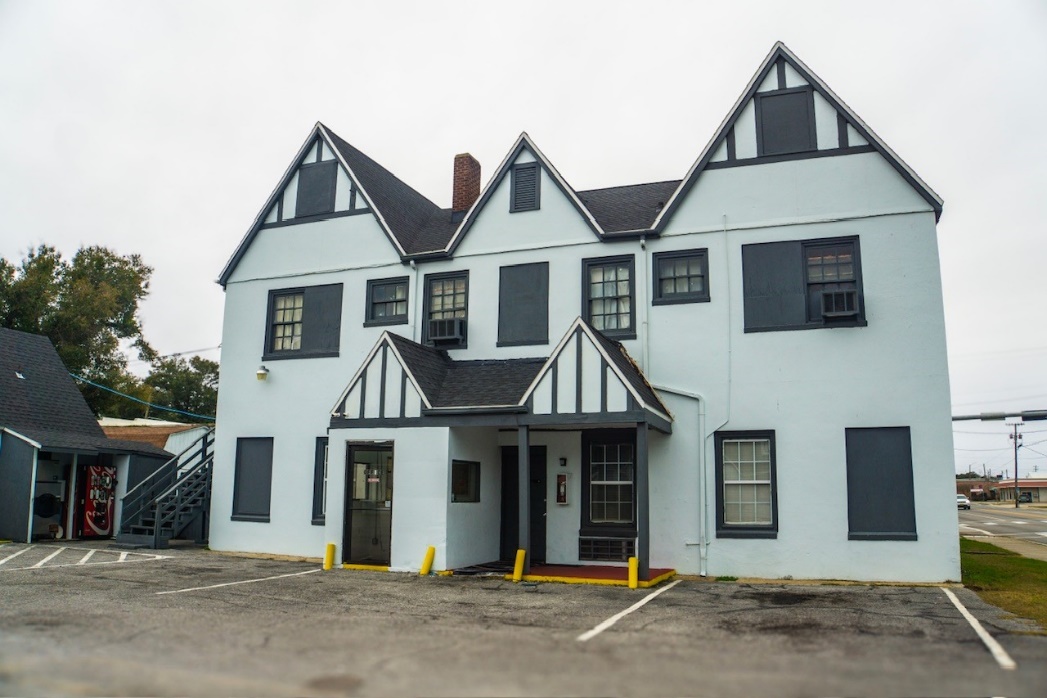 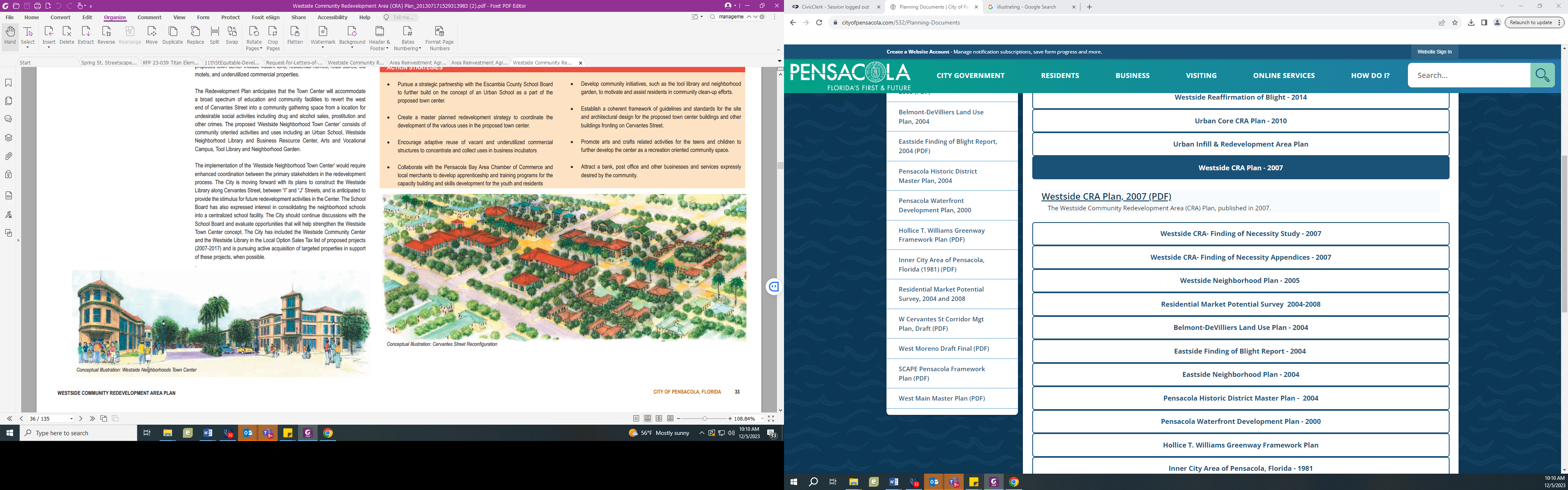 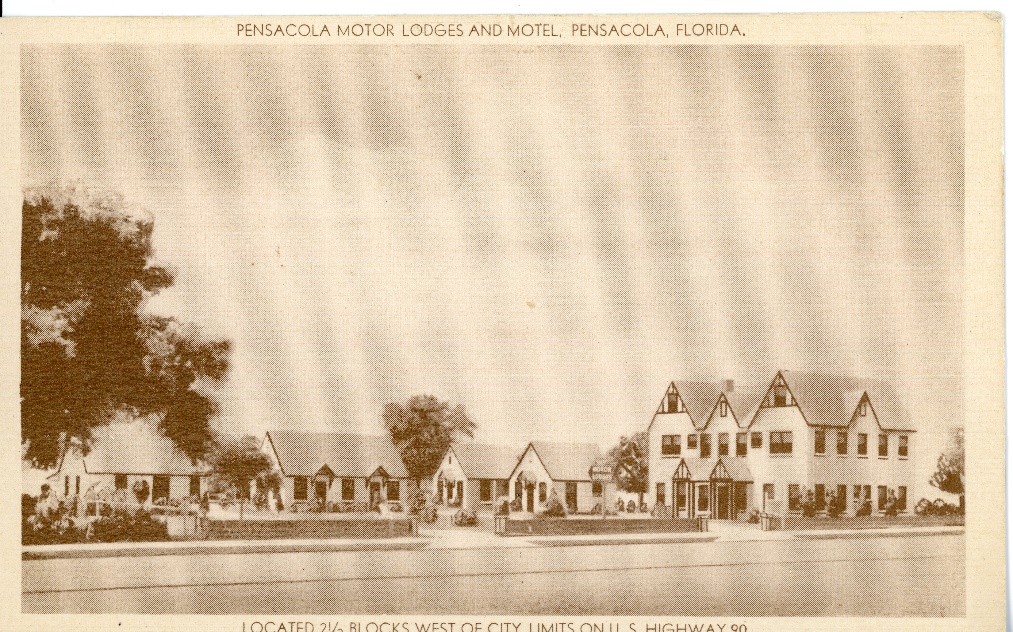 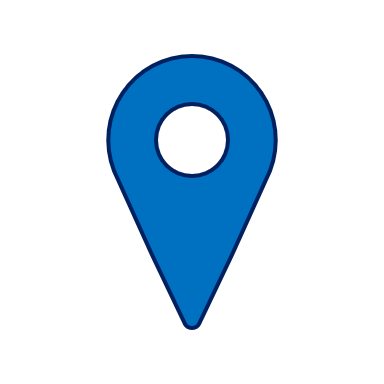 HISTORIC IMAGES
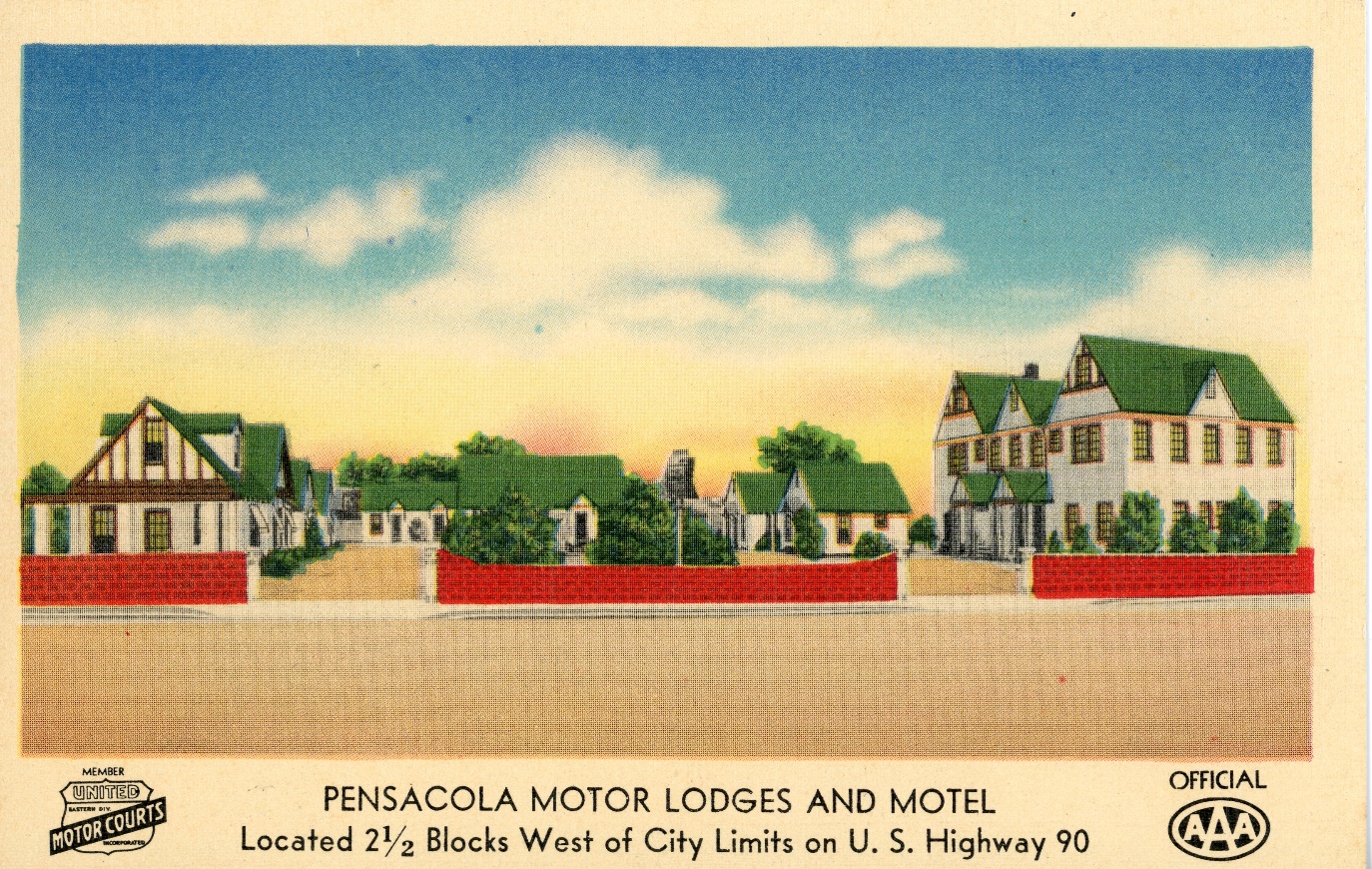 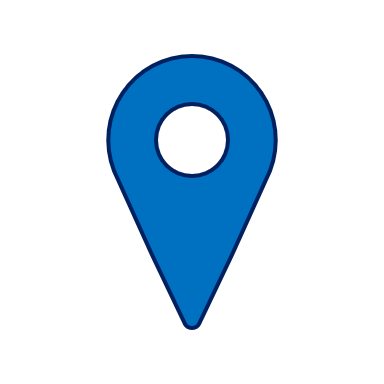 2305 W CERVANTES ST
Zoning District: C-3, Commercial Zoning District

Special District: Urban Design Overlay District (New construction only)

Max. Height: 10 stories (150’ w/ bonus)

Max. Density: 35 units/acre *Bonuses available.
Zoning & development
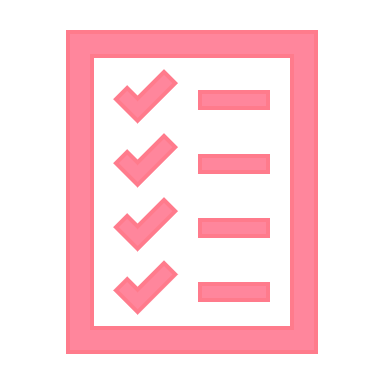 Seeking impactful proposals that produce attainable housing with an emphasis on low income and special needs housing.
Project may be rehabilitation, new construction or both.
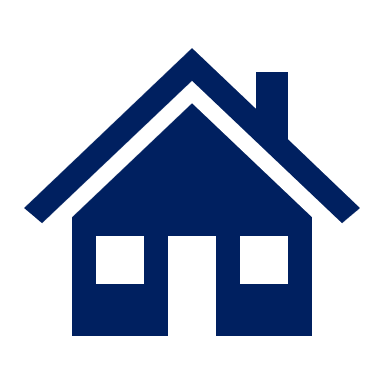 Create Rental Housing. Seeking multi-family rental housing. May include supplemental commercial.
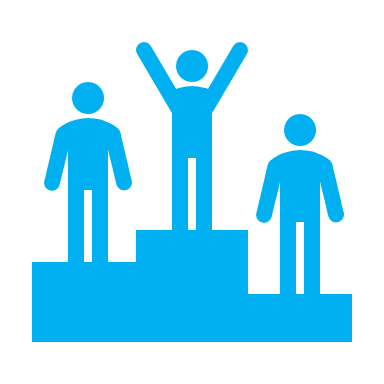 Affordability. 60-100% AMI. Min. 30-year affordability period.
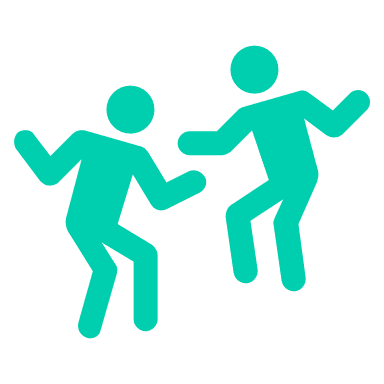 Mixed income.  50% of units at or below 60% AMI, mix up to 100% AMI.
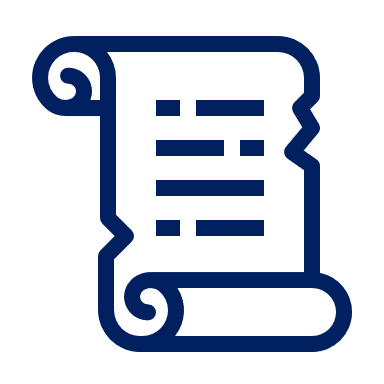 Celebrates Historic Vernacular. Only example of Tudor style in the area.
Quality Design. Project should visually and functionally enhance urban renewal corridor.
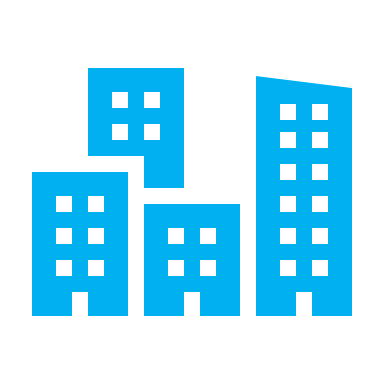 Project Goals
Identify Lead & Team
Degree of Interest 
Project Description 
Preliminary Development Budget & Financing Plan
Experience
Any Additional Feedback
Submittal components
ANTICIPATED TIMELINE
MARCH 11, 2024
INFORMATIONAL CONFERENCE & SITE VISIT
FREQUENTLY ASKED QUESTIONS
MARCH 15, 2024
CLOSE DATE (Subject to Extension)
MARCH 24, 2024
5:00 p.m. local time
Visit Our Website
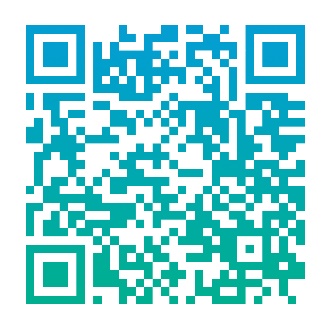 *EXTENSIONS WILL BE POSTED TO THE WEBSITE & NOTIFICATION SENT VIA THE “NOTIFY ME” LISTS

RESPONDENTS WILL BE NOTIFIED DIRECTLY OF NEXT STEPS
STAY IN TOUCH
CHECK THE WEBSITE
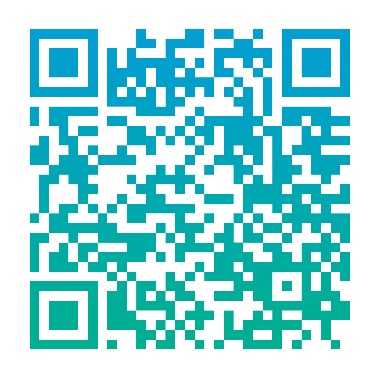 REGISTER FOR NOTICES
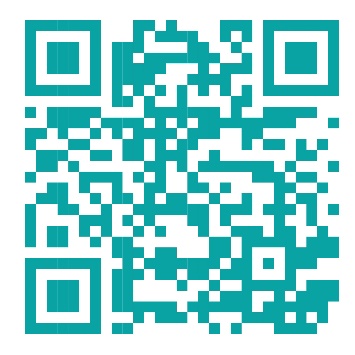 EMAIL QUESTIONS
https://www.cityofpensacola.com/List.aspx 

Register for“CRA Project Updates” and “Bid Posting” lists
REDEVELOPMENT@CITYOFPENSACOLA.COM
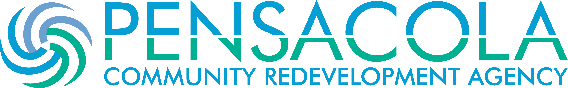 another
development opportunity
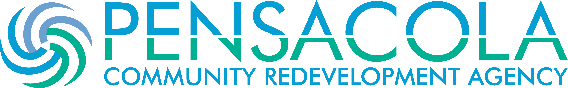 101 w Main Street– DOWNTOWN PENSACOLA
Acreage: .63 acres 
Max Height: 80’ above flood elevation (Bonus Available) 
Density: 108 du/acre (Bonus or Transfers Available)
FEB 29, 2024
INFORMATIONAL CONFERENCE & SITE VISIT
We’re seeking:
PAST - RECORDING AVAILABLE
High density residential/mixed use that maximizes economic impact and public enjoyment of the waterfront.
MARCH 8, 2024
FREQUENTLY ASKED QUESTIONS
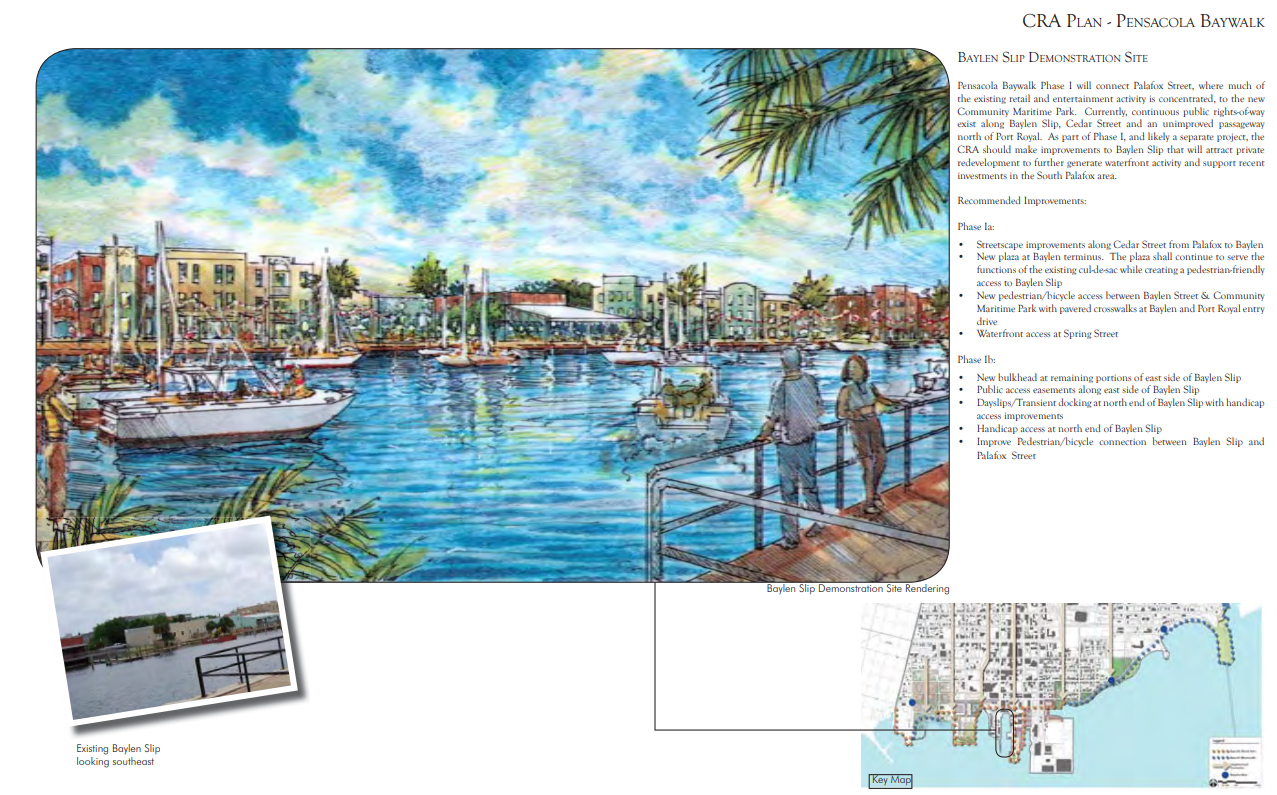 MARCH 17, 2024
CLOSE DATE (Subject to Extension)
5:00 p.m. local time
*EXTENSIONS WILL BE POSTED TO THE WEBSITE & NOTIFICATION SENT VIA THE “NOTIFY ME” LISTS

RESPONDENTS WILL BE NOTIFIED DIRECTLY OF NEXT STEPS